New World Order
Empire 2 – Assyria
Revelation 17
Mystery Babylon
Genesis 10 – All the Nations of the World. 
Genesis 11 – How God separated them. 
Tower of Babel: City, Name, Temple. 
Main Characters: 
Nimrod  
Semiramis 
Tammuz
10 And there are seven kings: five are fallen, and one is, and the other is not yet come; and when he cometh, he must continue a short space.
Egypt – Exodus chp 1Political Ruling Elite – Isaiah 52:4Government ControlEnemy of the State
Religion -Exodus 5:2  Want you to forget!
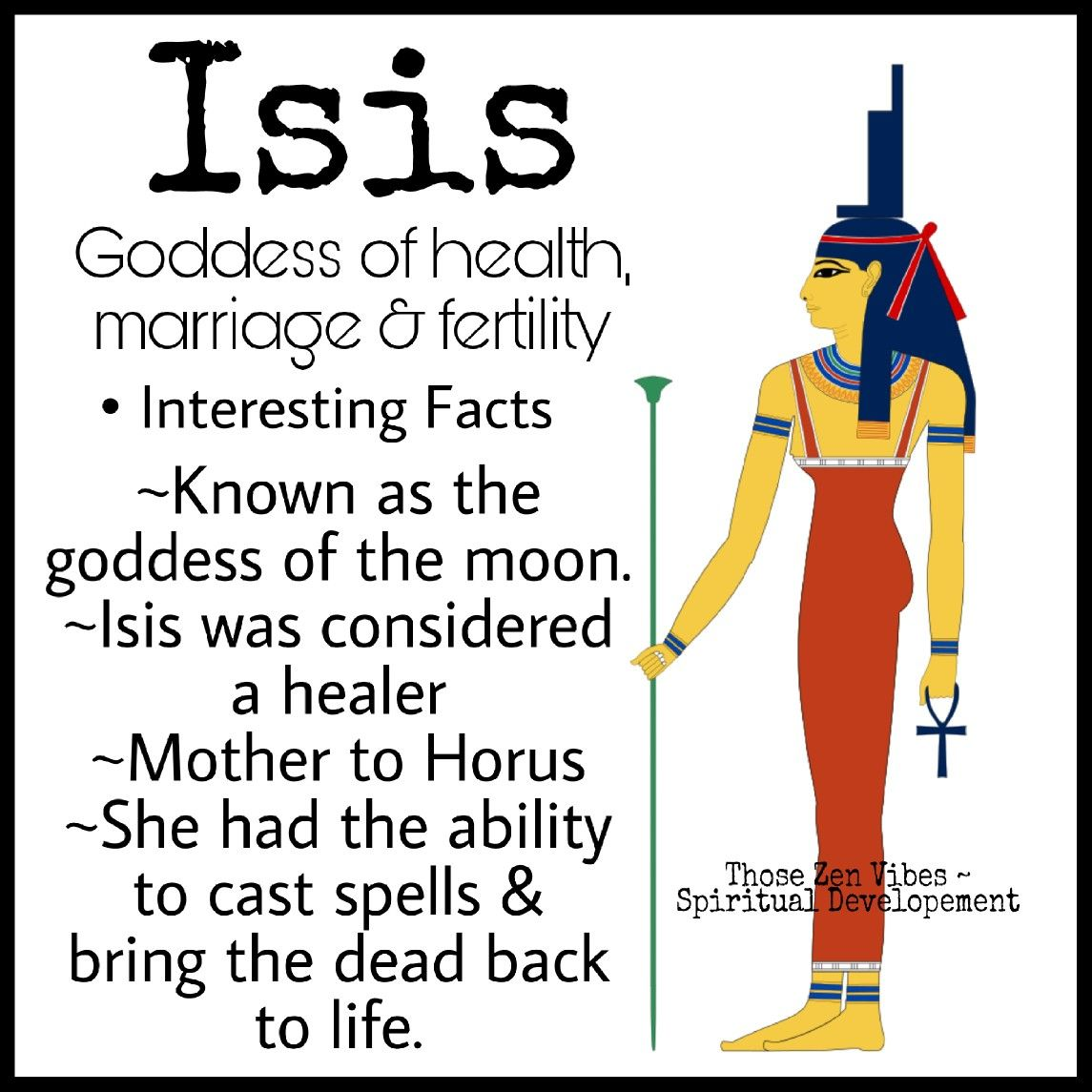 Osiris
Assyrian
Timeline
Assyrian
Ezekiel 31
Taller than –Imperialism
Watered – sources of income
Deep state control
Reach of Influence
Problem is Pride
God’s Tool
Isaiah 8:7 
Isaiah 9:6
Isaiah 10:5 – “Nations can be used as God’s tool.”
Political
Religious
Assyria
I Kings 18 – Jezebel and Elijah
V 17 Who is the problem 
V 21 National Decision
V 30 Stop worship 
V 37 Turn our hearts
19: 1 – 3 Intolerant.